Day 1
Bell Ringer
Water makes up approximately 60% of the human body and plays a vital role in regulating body temperature. Which property of water makes it good at regulating temperature? 
 
Water is a good solvent
Water exhibits strong cohesion.
Water has an unusual crystalline structure.
Water has a high capacity for heat
https://www.youtube.com/watch?v=CjTwOttKWvE
Plants
Plants are very important to all other life. 

Just like other organisms, plants have organs, tissues and cells.
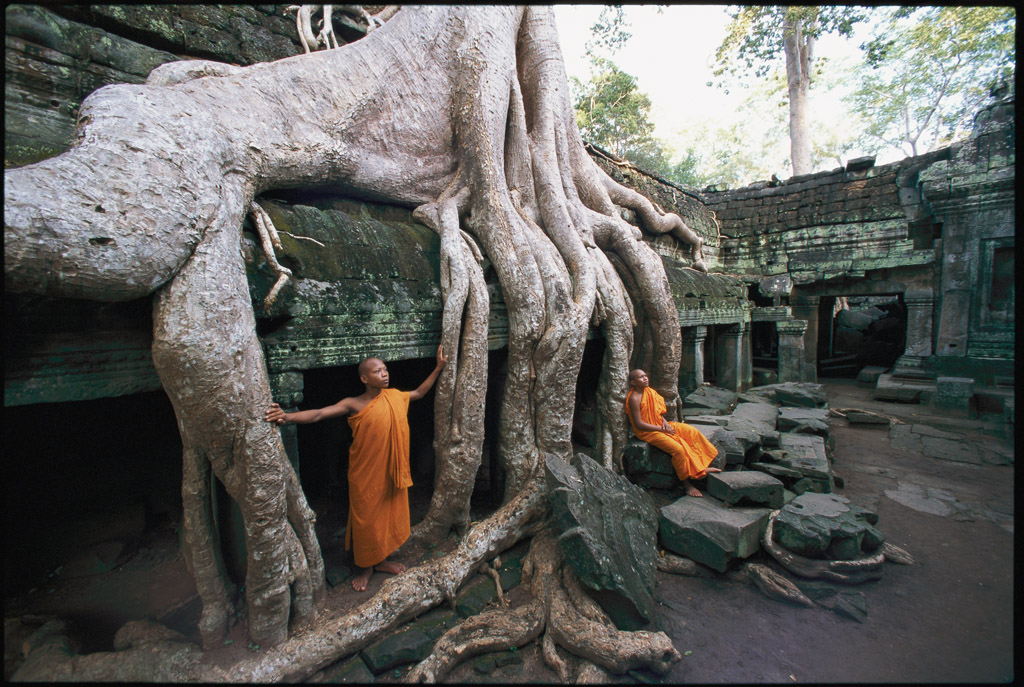 Plant Tissues
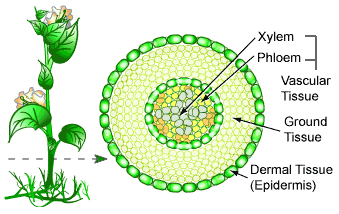 Plant Organs are made of four tissue systems
Dermal Tissue covers the outside of a plant.
Protects the plant
Secretes cuticle of leaves
Forms outer bark of trees
Ground Tissue is found inside a plant.
provides support
Stores materials in roots and stems
Meristematic Tissue consists of small, densely packed cells that can keep dividing to form new cells.
Allow cells to stay forever young
Involved in plant growth
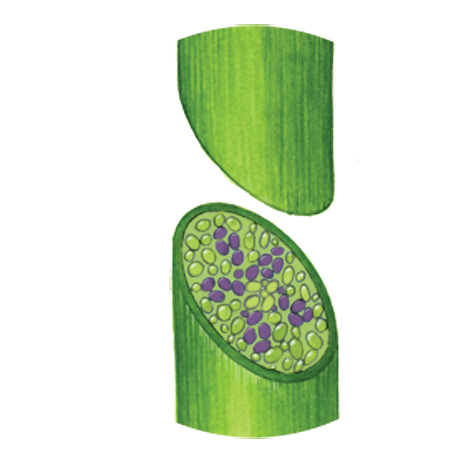 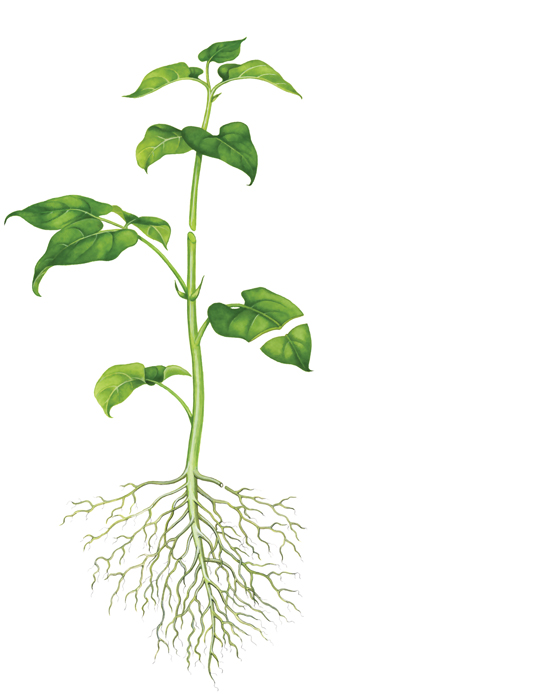 stem
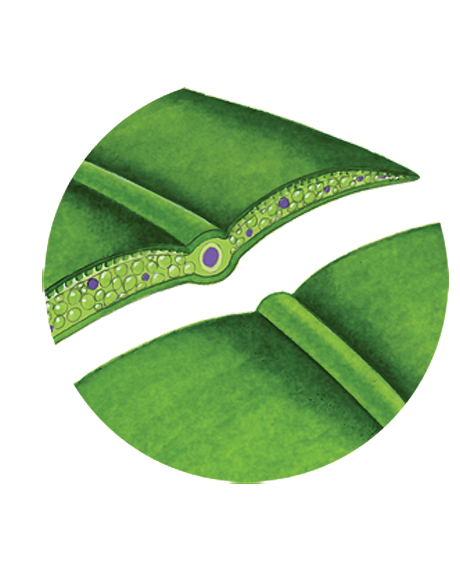 leaf
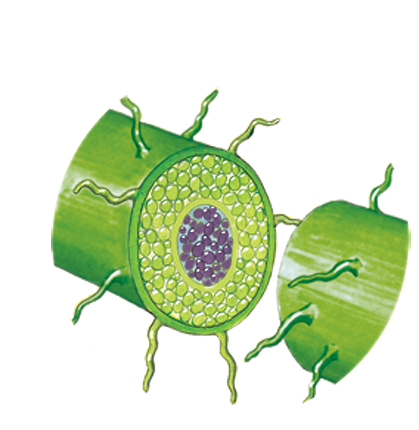 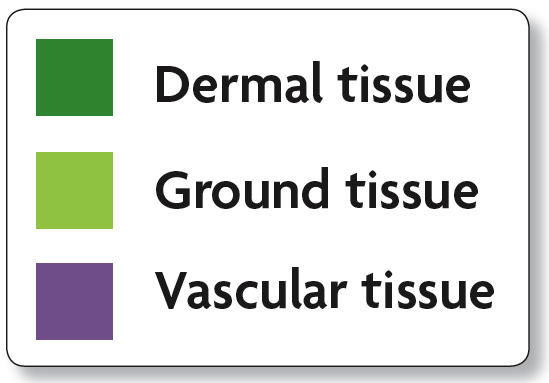 root
Plant Tissues
Vascular Tissue transports water, minerals and organic compounds.

Made of two networks of hollow tubes
Xylem transports water and minerals
Phloem transports photosynthetic products (water and sugar)
*To help you remember WX are together in the alphabet  (Water – Xylem).
Higher order thinking question #1
On leaves and some stems, cells may secrete a wax-coated substance that becomes the cuticle which provides protection in a variety of ways.  What tissue system would it be a part of?
`
Plant Organs
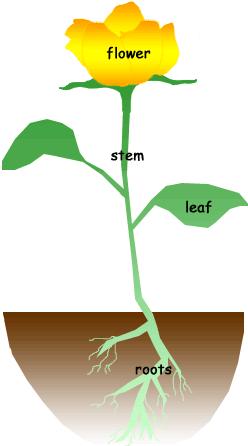 Just like other organisms, plants have organs which have specialized structures.
root cap
Roots
Roots make up over half the body of the plant and provide many functions:
	- anchor the plant in the ground 
	-absorb water and minerals from the soil.

Parts of a root:
Root hairs are tiny projections on the dermal cells of roots that aid 
In absorption of water and minerals
Root cap – a small cone of cells that protects the growing part of 
the root as it pushes through the soil

Roots also include the xylem, phloem and cambium that aid in 
   growth and movement of materials for photosynthesis and 
   transpiration.
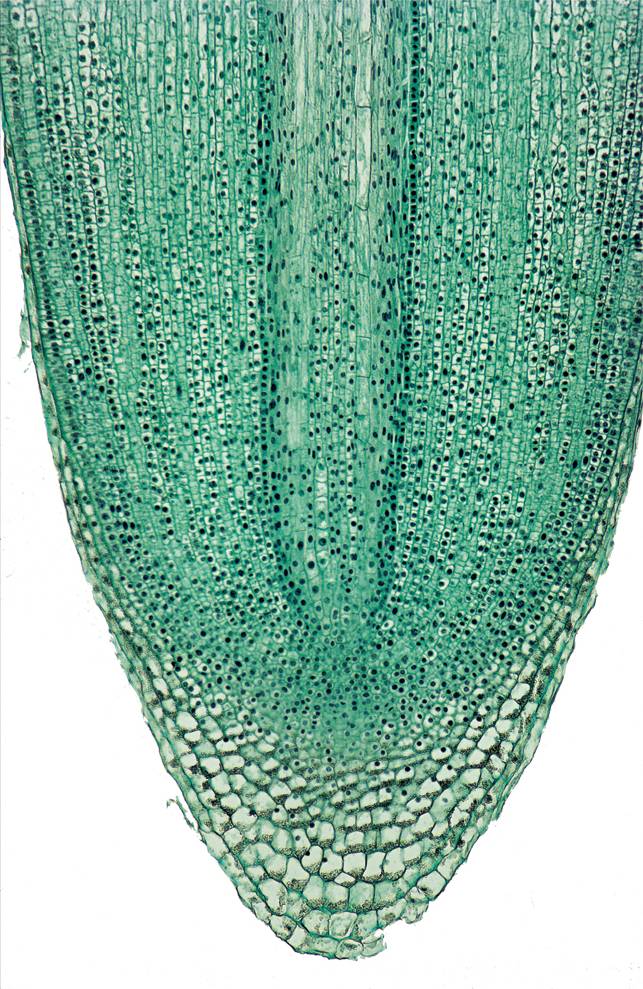 Higher order thinking question #2
How would a plant be affected if it’s roots are permanently damaged?
[Speaker Notes: The plant would not be able to absorb water.
Plant growth will stop.]
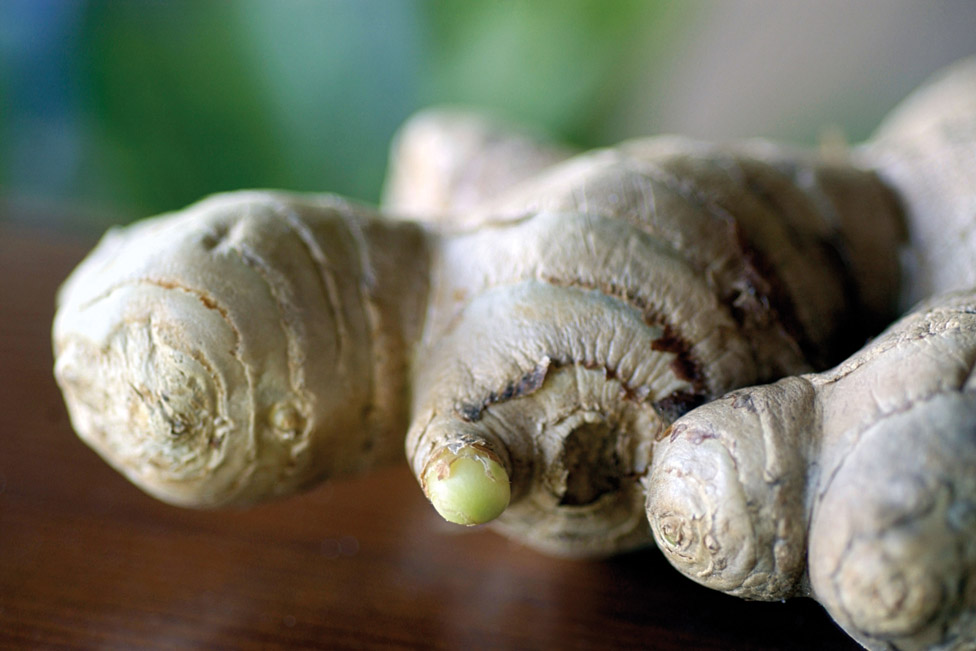 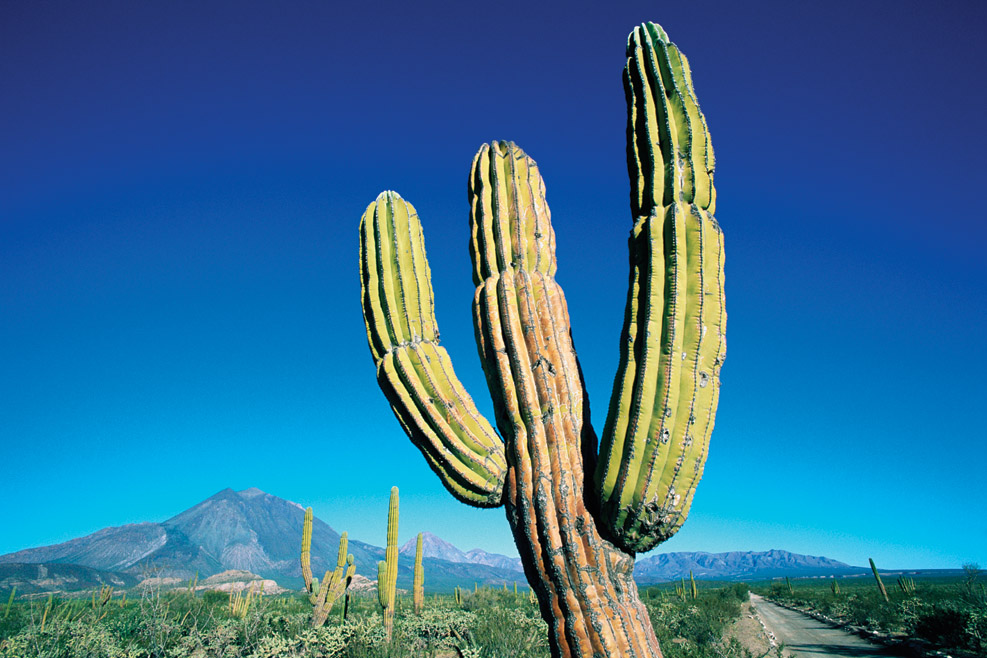 Ginger rhizomes
Cactus
Stems
Stems have many functions:
Support leaves and flowers
Houses most of the vascular system
Store water
Grow underground for storage
Form new plants
Stems
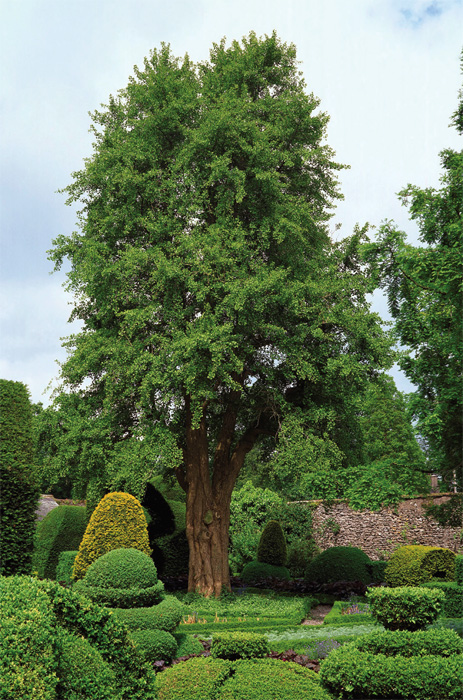 Stems also include xylem, phloem and cambium which aid in growth, transpiration and photosynthesis.
Higher order thinking question #3
Look at the picture to the right.  How do you think the cambium affects the thickness of the stem?
Phloem
Cambium
Xylem
Leaves
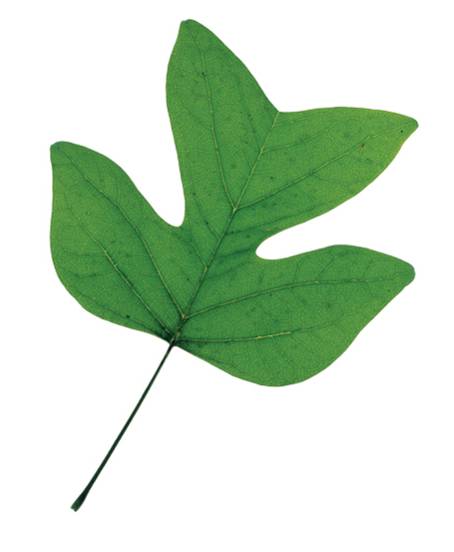 Leaves are the site of photosynthesis.
Absorb sunlight and carry out photosynthesis

All leaves have the same structure and function.

The topside of the leaf is where the majority of the chloroplasts are located that absorb the sunlight.
The underside of the leaf contain the stomata and is the site of transpiration and gas exchange.
Leaves
Guard cells surround each stomata
Stomata open and close when guard cells change shape
When stomata are open, water evaporates and gas exchanges
Stomata close at night and when the plant loses too much water
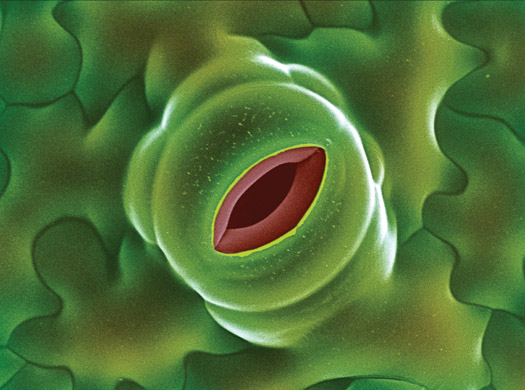 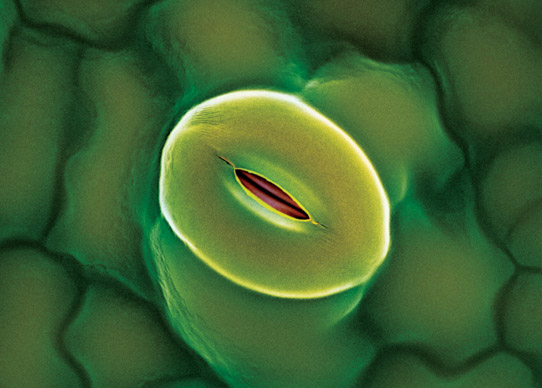 stomata
guard cells
Higher order thinking question #4-6
How would the function of the leaves be affected if there were no guard cells?
What is the difference between the density of stomata on the lower surface of the leaf and on the upper surface of the leaf? Form a hypothesis that might explain this difference. 
How might the stomata density be different for a tree in the desert? in the rain forest?
Celery Demo
Transpiration Notes
Foldable time…
Exit Ticket
Complete silently and independently
Hold onto the exit ticket, I will collect when everyone is finished
Home Learning
Plant tissues worksheet
Penda
Study for quiz on plants and photosynthesis/cellular respiration
Day 2
Bell Ringer
If 20% of a DNA sample is made up of thymine, T, what percentage of the  sample is made up of cytosine, C? 
 
 A. 15%
B. 30%  
C. 35%  
D. 50%
https://www.youtube.com/watch?v=KDAdATf8wW4
Flowers
Flowers are the reproductive structure of flowering plants. They protect gametes and fertilized eggs.
Many parts make up the flower:

Sepal: modified leaves that protect the 
	developing flower.

Petal: Modified leaves that are bright in color to 
	attract animal pollinators.
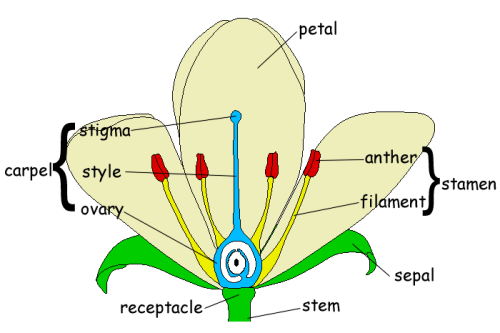 Flowers
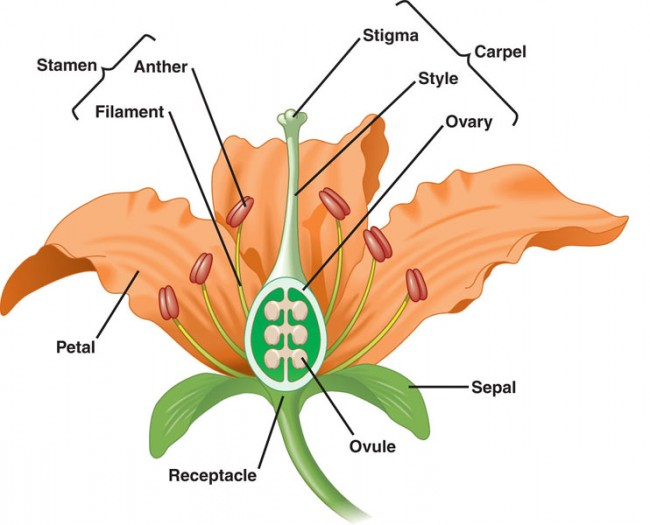 Flower Parts cont’d:

Stamen: Male structure of flower.  Includes the 
	anther and the filament.
Anther – Produce pollen grains (sperm)
Filament – supports the anther.
Pistil (or carpel): Female structure of the flower. 
	Includes the stigma, style and ovary.
Stigma- covered with sticky substance to hold 
	pollen grains when they land.
Style- a tube that leads from stigma to ovary.
Ovary- Base of flower where the egg is produced.
Higher order thinking question #5
How are the functions of the pistil and the stamen related?
Fruits
A fruit is the mature ovary of a flower. 
 
It surrounds and protects the seed or seeds

Play an important role in seed dispersal.
Blown in the wind – ex. Dandelion
By animals ex. Stuck in animals fur or 
   deposited after digestion

Can come in many forms
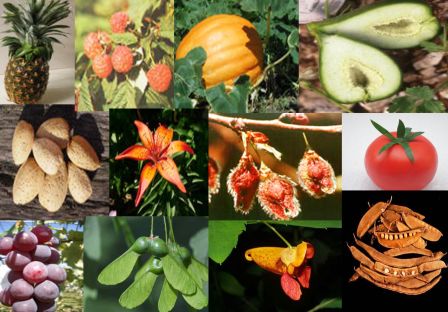 Higher order thinking question #6
Why are fruits and seeds important adaptations for plants?
Cones
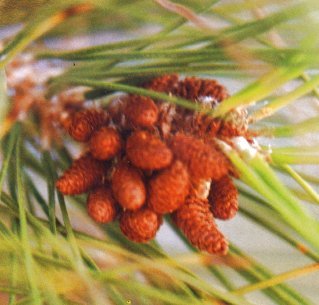 Cones are reproductive structures of plants that do not 
   bear fruit.
Cones contain hard protective scales
Can be Male or Female:
Male cones contain pollen (sperm).
Eggs are produced in female cones.
Seeds also develop on the scales of female cones.
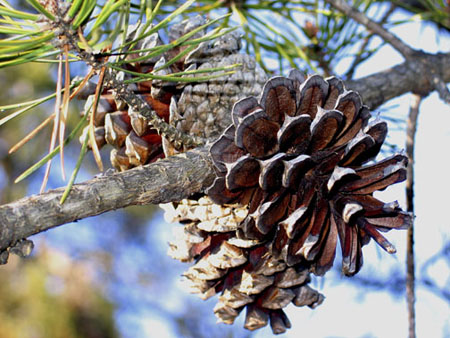 Higher order thinking question #7
How can a tree which is rooted in place produce offspring with another tree hundreds of miles away?
Foldable time…
Flower Dissection Lab on page
Exit Ticket
Complete silently and independently
I will collect when everyone is finished
Home Learning
Complete plants worksheet
Penda learning
Study for quiz
Day 3
Bell Ringer
A medical test indicates that a patient has a defective protein. This condition is  most likely due to a change in the directions coded in the: 
 
 A. number of hydrogen atoms in starch molecules 
 B. sequence of inorganic molecules  
C. number of carbon atoms in sugar molecules  
D. sequence of subunits in DNA
https://www.youtube.com/watch?v=aladpRIVdRI
Review Plant parts…
Plant Parts Sort Activity
Leaf
Stem
Root
Plant Organs-draw the three slides and answer the questions
What similarities did you observe among the slides of the three plant organs? Explain why these similarities may exist.
Which organ had the most vessels? 
Which organ had the most chloroplasts? 
Which organ had the most hairs? 
Is this what you would predict based on the function of these organs? Explain your answer.
Anchor Chart Review of Plants and Photosynthesis/Cellular Respiration
Q1 Test Review and Data Update
Home Learning
Study for quiz next class